What's
the
Question?
CHRISTMAS PARTY GAME
DECEMBER 2024
How to play
01
RULE 01
Lorem ipsum odor amet, consectetuer adipiscing elit. Torquent lacinia nisl sodales efficitur luctus.
02
RULE 02
Lorem ipsum odor amet, consectetuer adipiscing elit. Torquent lacinia nisl sodales efficitur luctus.
03
RULE 03
Lorem ipsum odor amet, consectetuer adipiscing elit. Torquent lacinia nisl sodales efficitur luctus.
04
RULE 04
Lorem ipsum odor amet, consectetuer adipiscing elit. Torquent lacinia nisl sodales efficitur luctus.
Reminder
The answer should be in a question format.
QUESTION SAMPLE:
ANSWER SAMPLE:
What is a Christmas Tree?
This evergreen conifer, decorated with lights and ornaments, symbolizes hope and joy during the holiday season.
Are you Ready?
Let’s Start!
Our contestants
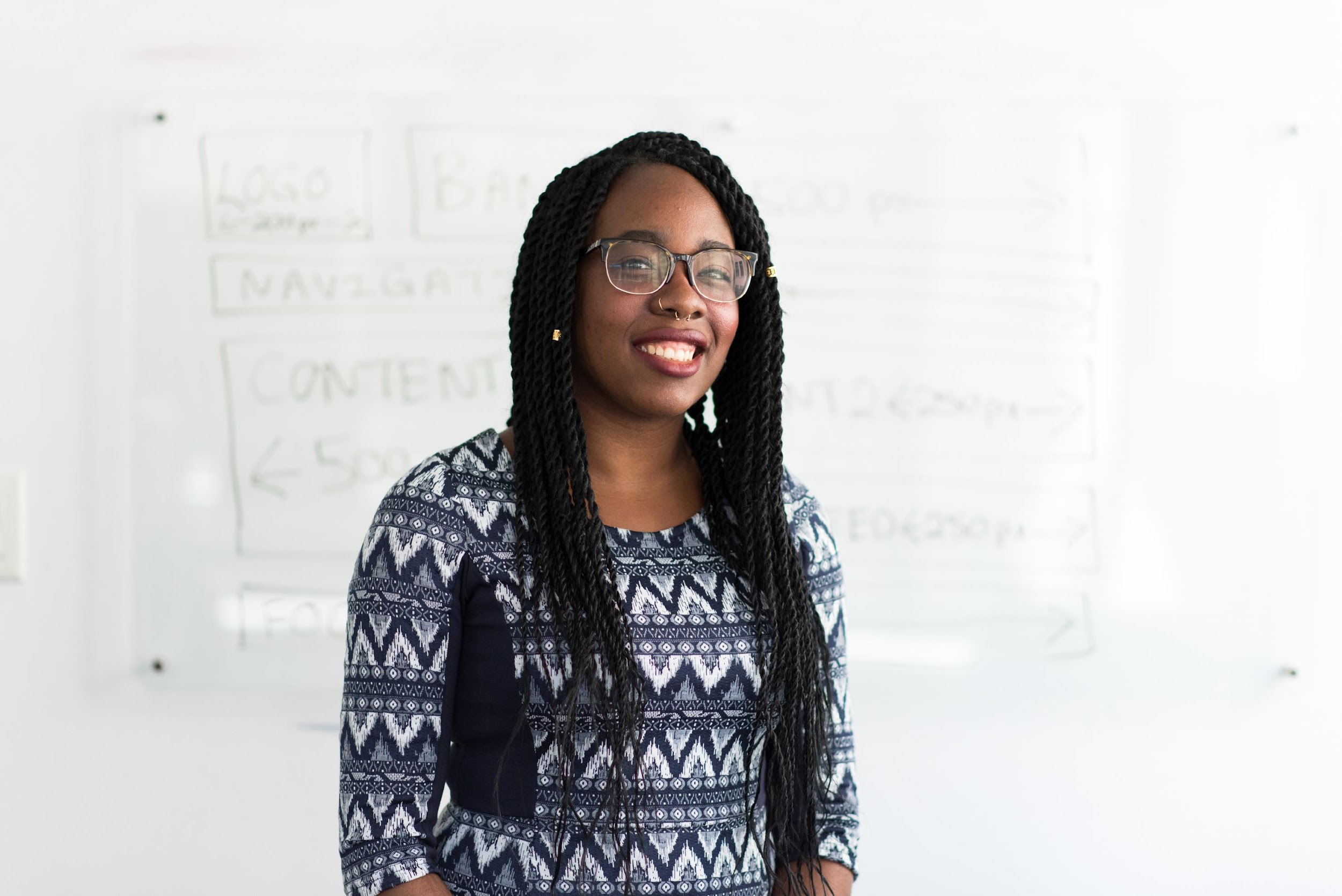 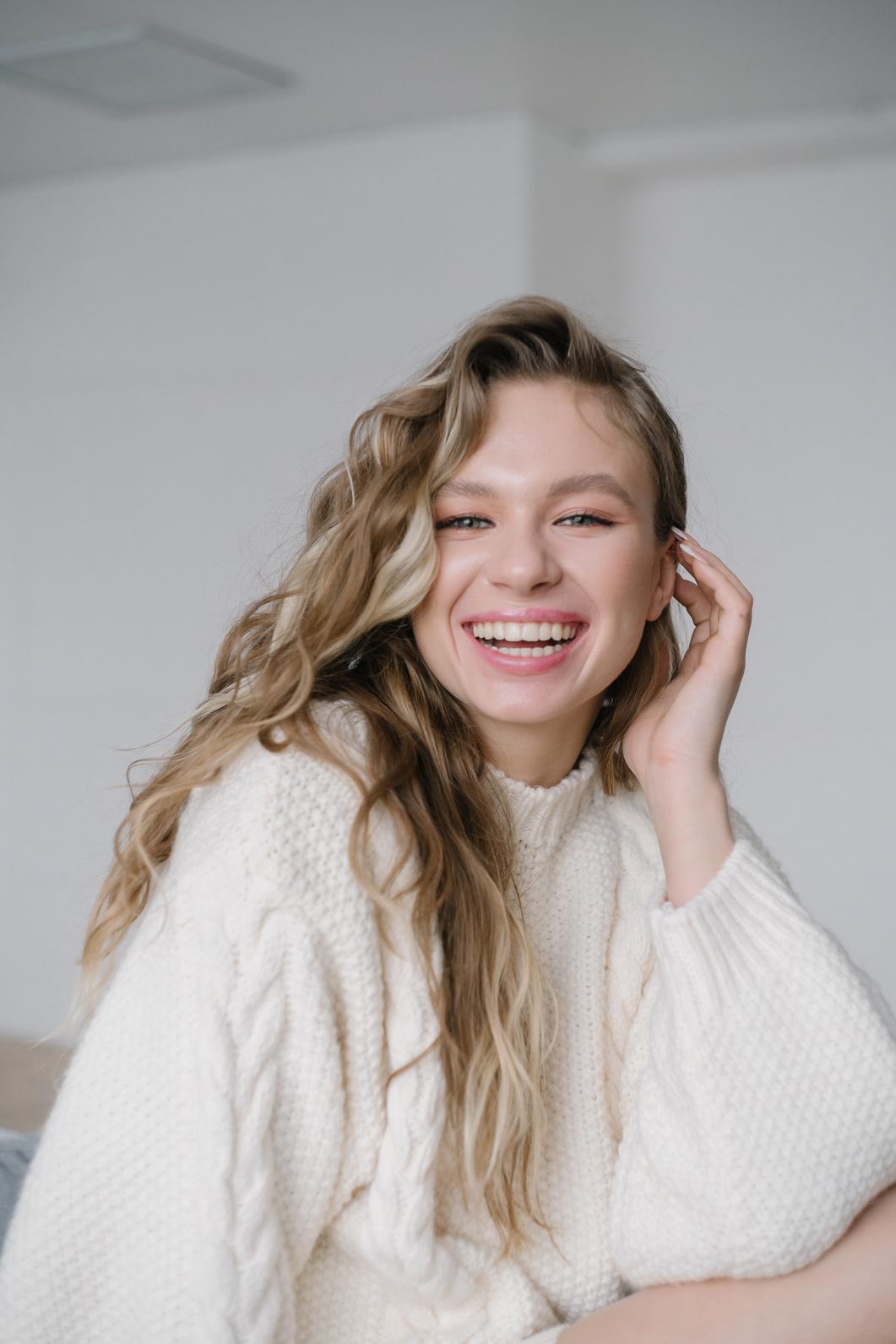 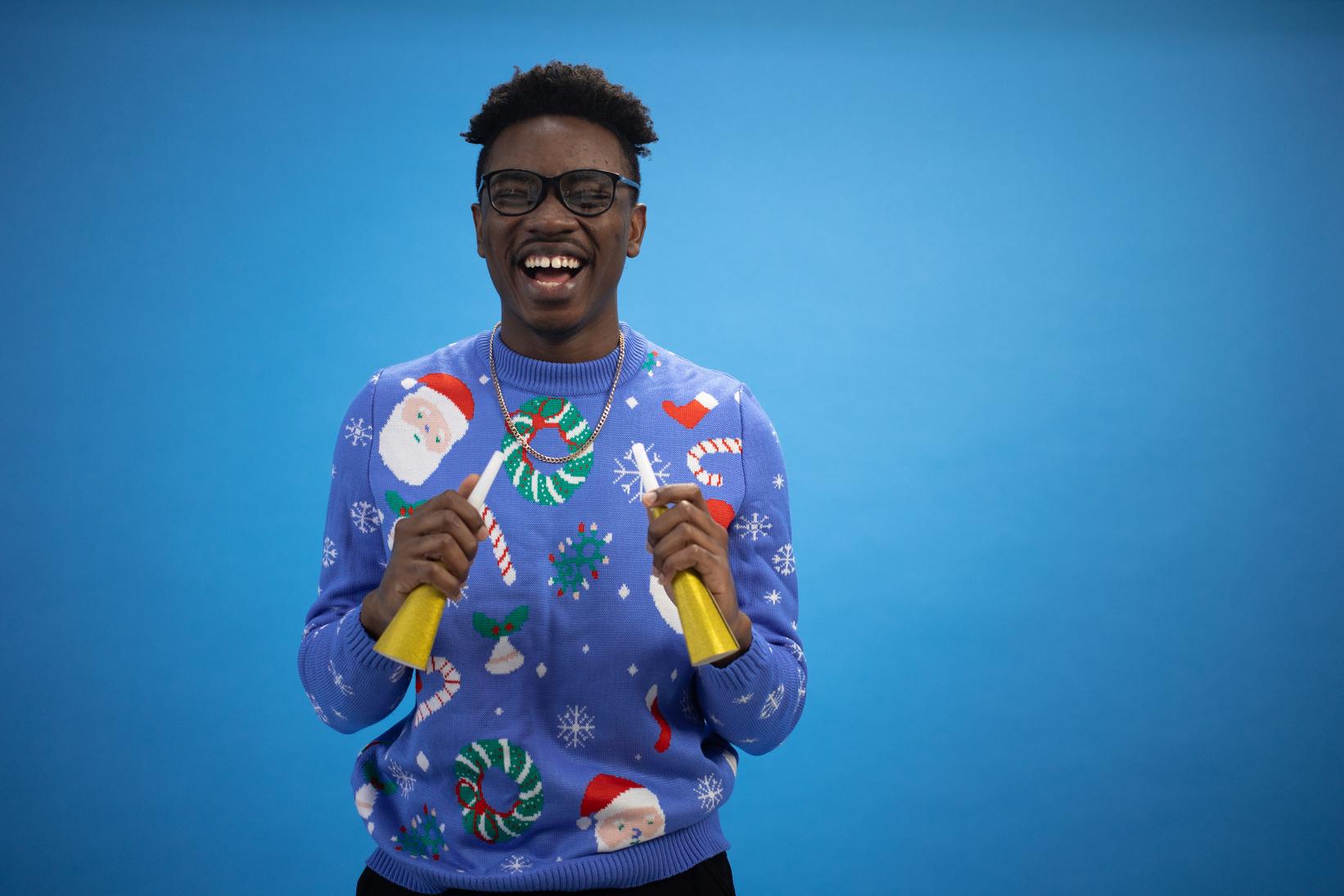 PLAYER 01
PLAYER 03
PLAYER 02
Categories
CATEGORY 01
10 PTS
20 PTS
30 PTS
40 PTS
CATEGORY 02
10 PTS
20 PTS
30 PTS
40 PTS
CATEGORY 03
10 PTS
20 PTS
30 PTS
40 PTS
BACK TO CATEGORIES
Question 01
This evergreen conifer, decorated with lights and ornaments, symbolizes hope and joy during the holiday season.
CATEGORY 01: INSERT TITLE HERE
10 PTS
BACK TO CATEGORIES
Answer 01
This evergreen conifer, decorated with lights and ornaments, symbolizes hope and joy during the holiday season.
What is a Christmas Tree?
CATEGORY 01: INSERT TITLE HERE
10 PTS
BACK TO CATEGORIES
Question 02
Decorated with a carrot nose, coal eyes, and accessories like scarves and hats, it represents childhood joy and creativity, symbolizing winter fun in yards or festive gatherings.
CATEGORY 02: INSERT TITLE HERE
10 PTS
BACK TO CATEGORIES
Answer 02
What is a Snowman?
Decorated with a carrot nose, coal eyes, and accessories like scarves and hats, it represents childhood joy and creativity, symbolizing winter fun in yards or festive gatherings.
CATEGORY 02: INSERT TITLE HERE
10 PTS
BACK TO CATEGORIES
Question 03
It is a circular arrangement of evergreen branches decorated with ribbons, berries, and ornaments, symbolizing the joy and warmth of the holiday season.
CATEGORY 03: INSERT TITLE HERE
10 PTS
BACK TO CATEGORIES
Answer 03
What is a Wreath?
It is a circular arrangement of evergreen branches decorated with ribbons, berries, and ornaments, symbolizing the joy and warmth of the holiday season.
CATEGORY 03: INSERT TITLE HERE
10 PTS
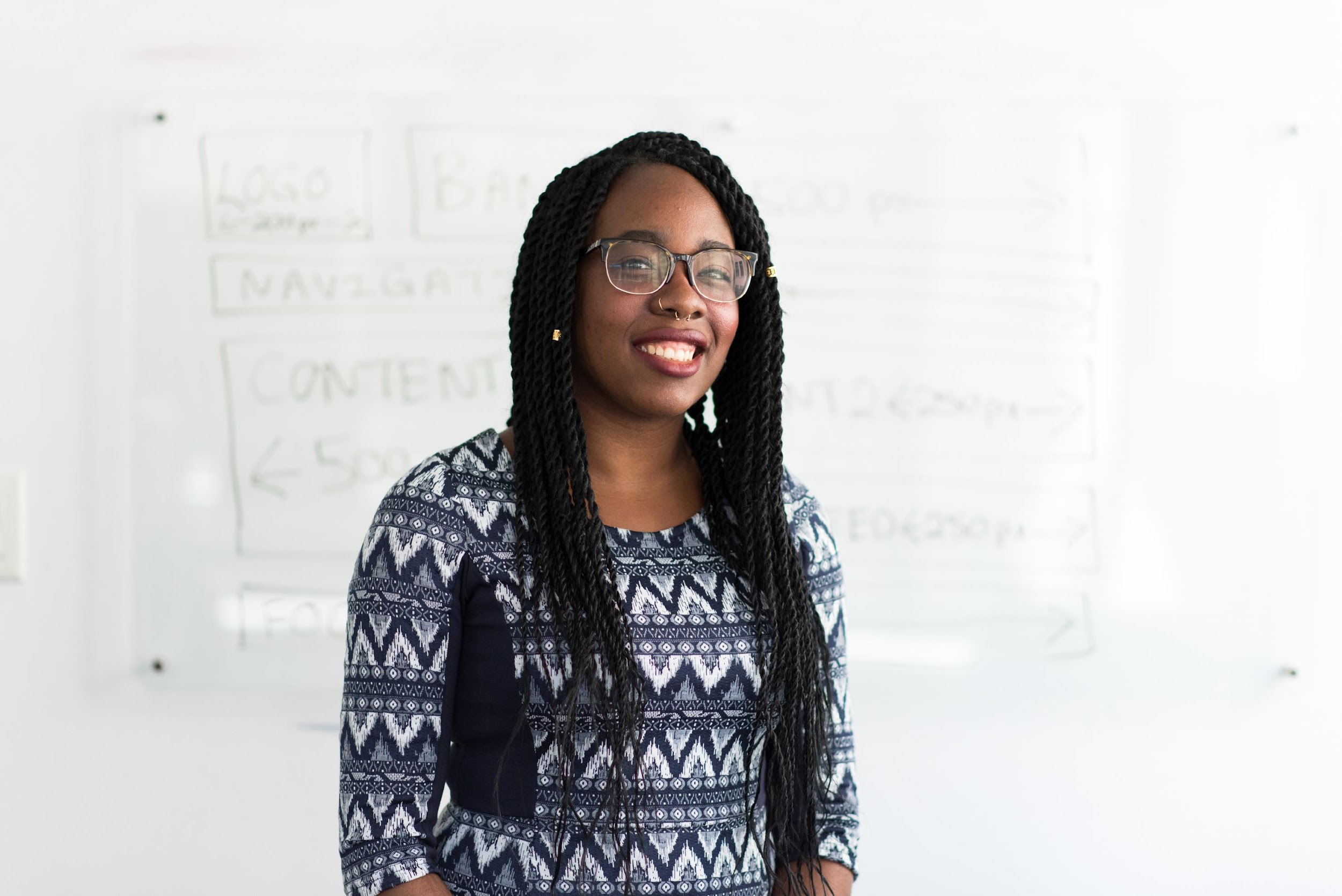 Our Winner!
100 pts
What a remarkable performance! Be sure to claim your prize once this game concludes.
PLAYER 01
Happy Holidays!
As we celebrate, may your days be filled with warmth, joy, and laughter. Wishing you a Merry Christmas with sparkling moments and festive gatherings!
RESOURCE PAGE
Use these design resources in your Canva Presentation.
Fonts
Design Elements
This presentation template
uses the following free fonts:
TITLES:
CINZEL DECORATIVE

HEADERS:
DM SANS

BODY COPY:
DM SANS
You can find these fonts online too.
Colors
#650717
#AA4052
#FFFFFF
DON'T FORGET TO DELETE THIS PAGE BEFORE PRESENTING.
CREDITS
This presentation template is free for everyone to use thanks to the following:
for the presentation template
Pexels, Pixabay
for the photos
Happy designing!